10.2 Machines
Machine: a tool used to ________________.
Machines make work easier to do by providing some trade-off between the ____________________ and the _____________ _______________________________________.
They change the size or the direction of the applied force.
EX: Bottle opener
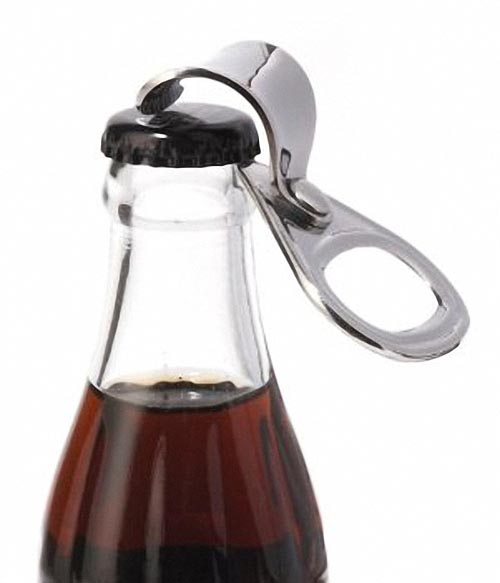 Terms and Equations
Effort Force (FE):


Effort Distance (DE):


Work Input (WI) – work done on a machine
Resistance Force (FR):


Resistance Distance (DR):


Work Output (WO) – work done by a machine
Machines
Machines can _______________________.
Machines do not _____________________.
Work output cannot be greater than work input.
Ideal Work: 

Mechanical Advantage (M.A.) – the number of times a machine ______________ the _________________.
Mechanical Advantage = FR/FE
M.A. equal to 1:
machine does not multiply the effort force, it just _________ ________________________ of the effort force.
EX: 

M.A. is less than one:
machine __________________________ an object is moved.
EX: 

M.A. greater than one:
machine ________________________applied by the person.
EX:
Mechanical Advantage:
M.A. =  
Ideal M.A. =
Efficiency of a machine:
The comparison of __________________ to ___________________
Expressed as a _______________
Can never be greater than ___________
Ways to increase the efficiency of a machine:
Reduce _____________________
Efficiency of a machine
% Efficiency = 

Example: What is the efficiency of a machine where work input is 200 J, and work output is 100 J ?
Compound Machine
A machine consisting of _______________ ____________________ linked in such a way that the ________________________ __________________________________.
EX:  Bike 
MA/IMA of a compound machine is the _______________ of the MAs/IMAs of the simple machines.
Lever
A lever is a stiff rod that rotates around a __________________. 
Depending on where the pivot point is located, a lever can either change the ______________ ________________ or the ________________ over which the force is applied.
1st Class lever
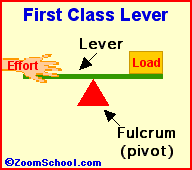 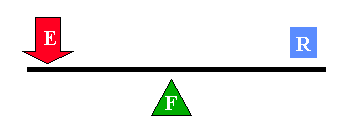 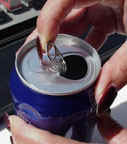 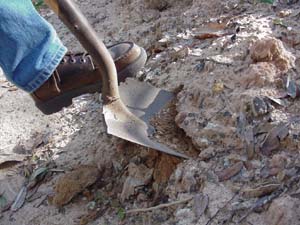 2nd Class lever
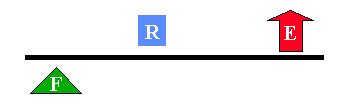 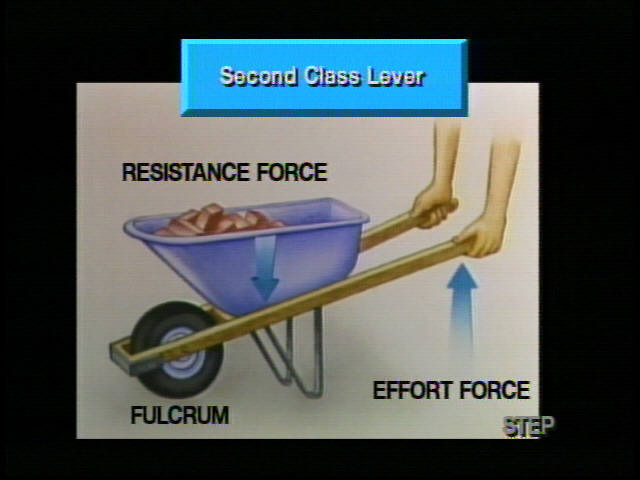 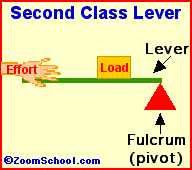 3rd Class Lever
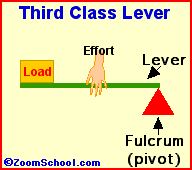 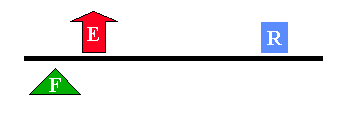 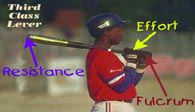 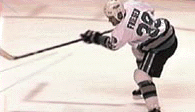 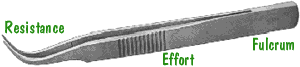 Inclined Plane
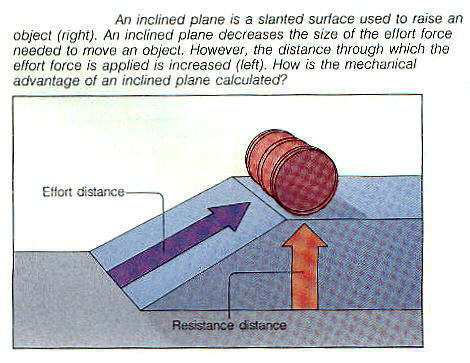 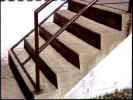 An inclined plane is a ____________ used to ______________________ an object up/down.
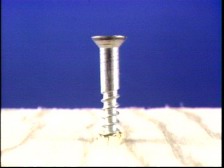 Screw
An _______________ wrapped to form a spiral 
 It reduces _______________ by increasing _____________________.
Wedge
A wedge converts motion in __________ ______________ into a splitting motion that acts at _________ ____________ to the blade.
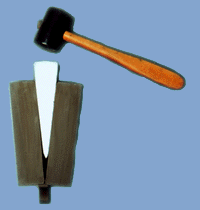 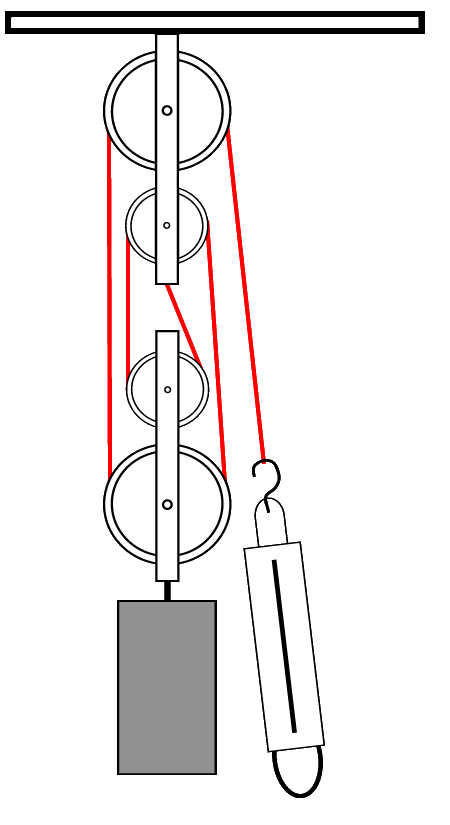 Pulley System
A single pulley simply ______________ ______________________ of a force. 
When _________________pulleys are connected together, they permit a heavy load to be lifted with _________________ by _____________ ____________________. 
The __________ of a pulley system is approximately equal to the __________ ________________________________.
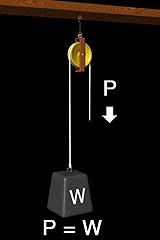 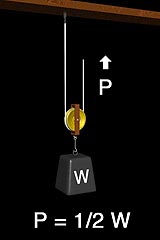 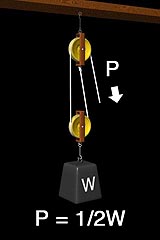 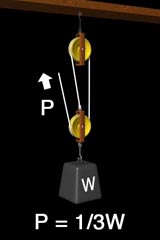 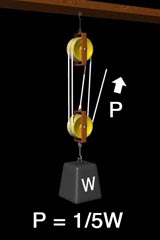 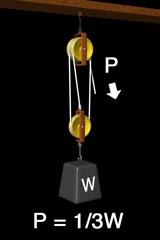 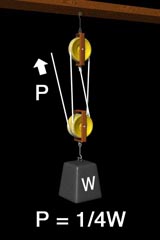 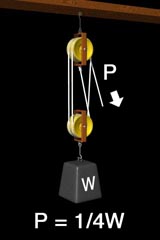 Wheel and axle
A wheel with a rod, called an axle, through its center  that lifts or moves loads.
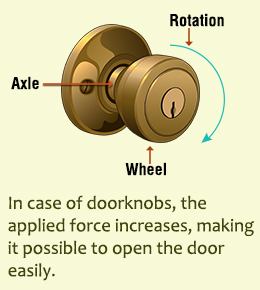 EX:  The rear wheel on your bike has a radius of 35.6 cm and has a gear with a radius of 4 cm.  When the chain is pulled with a force of 155 N, the wheel rim moves 14 cm.  The efficiency of this part of the bike is 95%.  
a)  What is the IMA of the wheel and gear?
b)  What is the MA of the wheel and gear?
c)  What is the resistance force?
d)  How far was the chain pulled to move the rim 14 cm?